Fast-moving consumer goods:  Driving value creation in anera of disruption
Executive summary
October 2020
Context for this document
The landscape is shifting rapidly for FMCGs, who face a number of disruptions that COVID-19 has now accelerated. But in any period of change, there is a path to advantage and value creation.

To determine what that path could look like for FMCGs, a global team from BCG's Consumer Products sector conducted a landmark study of:
More than 80 companies, across sectors and geographies, dating back 15 years, to deconstruct the drivers of superior value creation
A wide range of mega trends impacting FMCGs and the contexts in which they operate, including the impact of COVID-19 through the first three quarters of 2020

In this summary, we will share the top-line findings and outline the imperatives we believe FMCGs should follow, to shape and win the decade ahead.

To engage further, we hope you will:
Visit our dedicated site here
Contact Phillip Shinall (Shinall.Phillip@bcg.com), Managing Director and Senior Partner, Chicago, and global topic leader for "Fast-moving consumer goods: Driving value creation in an era of disruption"
Overview: Winning in next era requires proactive response to shifting landscape
Looking back
Looking forward
The FMCG sector has an unmatched history of value creation but performance has lagged significantly in recent years and suffered a major shock from Covid-19
5 emerging disruptions will define the next era of FMCG and proactive response is required to create competitive advantage through the turbulence
Scaled FMCG incumbents are not destined to decline in the face of these disruptions, but winning will require bold investment and proactive effort across 5 strategic imperatives
Imperatives
Lookingback
Looking back: FMCG's value creation has lagged vs. other sectors since 2017
No sector created more value than FMCG for the 10 years through 2016 …

12/31/2006 – 12/31/2016
… but relative value creation has lagged since 2017, with FMCG dropping to #7 / 10

12/31/2016 – 12/31/2019
S&P 500 sector index
S&P 500 sector index
Annual TSR (index to S&P 500 = 100)
Annual TSR (index to S&P 500 = 100)
Consumer staples (FMCG)
IT
IT
Consumer discretionary
Consumer discretionary
Health care
Health care
Utilities
Industrials
Financials
Utilities
Industrials
Communication services
Consumer staples (FMCG)
Materials
Materials
Energy
Communication services
Financials
Energy
max
min
min
max
Note: Indices represent S&P 500 sector sub-indices.  Total returns calculated in USD, then compared to S&P 500 index. S&P 500 annual TSR was 6.95% from 12/31/2006-12/31/2016, and 15.27% for 12/31/2016-12/31-2019. Read index as, FMCG returned 46% more than the index from 2007-2016.    Source: S&P Capital IQ; BCG analysis
Lookingback
Despite these rising headwinds, select ‘winning’ FMCGs showed a path to sustained value creation over long-term and in recent years
Reviewed performance of
~80 global FMCGs with
market value above $8B

Winners must demonstrate both:

Long-term, sustained performance
From 2010-2019, 15%+ annual TSR (top third of FMCGs)

AND

Ability to beat recent headwinds
From 2017-2019, 15%+ annual TSR (top third of FMCGs)
Identified 15 long-term + recent winners meeting this criteria
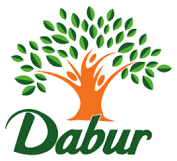 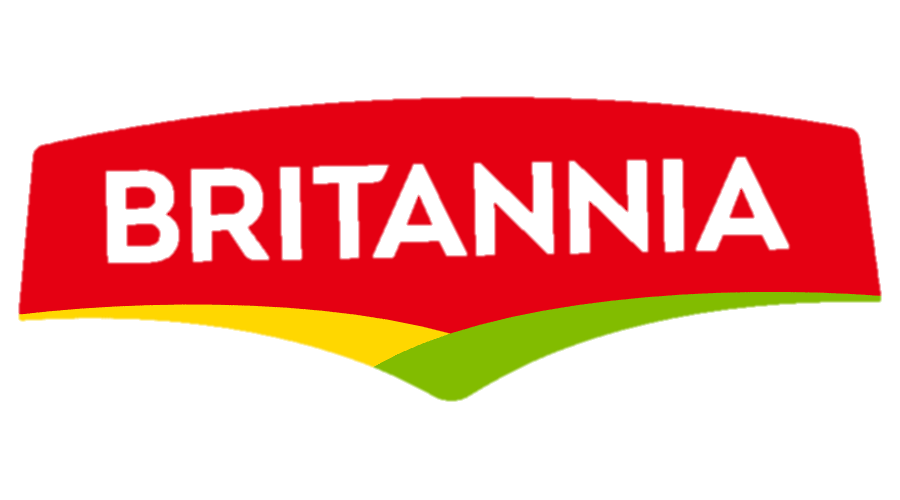 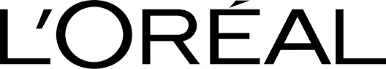 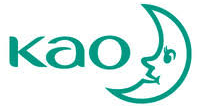 21% median TSR ‘17-‘19
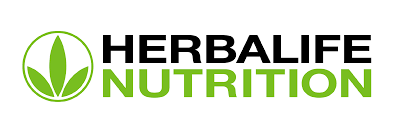 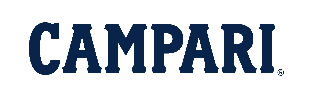 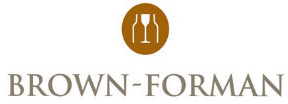 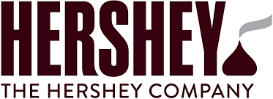 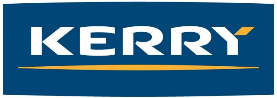 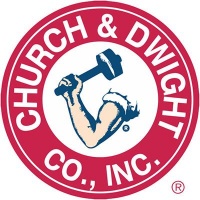 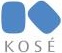 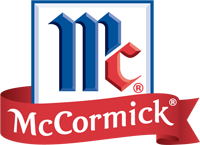 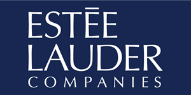 Note: 2010-2019 time period was 12/31/2009-12/31/2019. 2017-2019 time period was 12/31/2016-12/31/2019.
Source: BCG ValueScience analysis
Lookingback
These winners outperformed by following proactive, growth-focused agendas6 specific levers consistently observed across ‘winners’
TSR contribution in long-term + recent ‘winners’ (2017-2019)
21%
Actively reshaped portfolio to access tailwinds
Growth from
market
exposure
Went ‘deep’ before going ‘broad’
Created and renewed tangible product/service superiority
Growth above
market
Prioritized volume then price, not the other way around
EBITDA margin
improvement
Invested in commercial capabilities as a source of advantage
2%
Cash flow
Drove efficiencies to build muscle, not prop up the bottom line
1%
2017-2019
Note: TSR from margin expansion directly related to growth (e.g. ‘operating leverage’) attributed to the appropriate growth bucket - Market Exposure and Sales Above Market both assumed to have 0.5% operating leverage per 1% revenue growth (per 75% scale curve/50% fixed cost structure on average)
Note: Changes in valuation multiple over the period driven by growth, margin and cash flows attributed to those attributes
Source: Capital IQ, BCG analysis; Natural Earth Country boundaries without boundary lakes
Lookingback
Long-run ‘winners’ have been more resilient and have withstood theCovid-19 shock significantly better than their FMCG peers
Average TSR:  350 bps higher1
Select examples
+350 bps
1H 2020 TSR:  20.3%
Partnered with Dunzo, a Google-backed personal concierge startup, to access home delivery demand and ensure continuity of supply
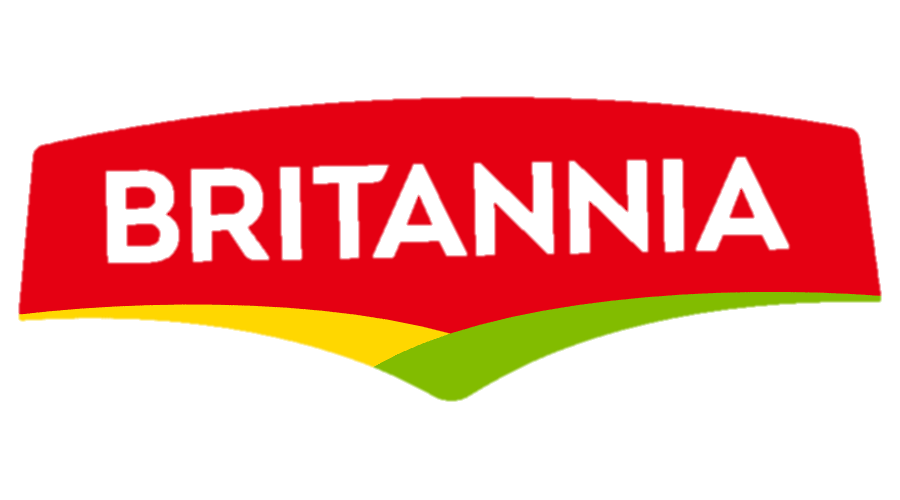 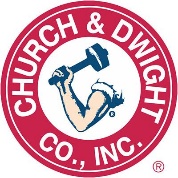 1H 2020 TSR:  10.3%
Installed new capacity leveraged co-manufacturers, and diverted some capacity to manufacture hand sanitizer for donations and employee usage
1H 2020 TSR:  1.3%
Launched several new immunity-based products, shortening launch timeline from 18 months to 2 months; "We've become more agile and nimble … and also more fearless" (Mohit Malhotra, CEO; 30 July 2020)
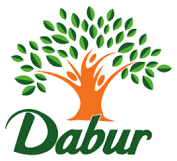 Winners (n = 15)
All others (n = 62)
1H 2020 TSR:  8.2%
Capitalized on digital excellence (e.g., virtual try-ons, shoppable live streaming) and set ambitious social and environmental goals under a new "L'Oréal for the Future" program
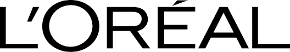 1. Simple average of 1H 2020 TSR for members of each group    Note:  TSR measured from 12/31/2019 – 6/30/2020.  Sources: S&P Capital IQ; BCG analysis
Lookingforward
Looking forward: Five key disruptions will fundamentally transform the FMCG playing field
For the most part, Covid-19 has accelerated the impact of these shifts

Combined, they will create substantial disruption in the industry

Incumbents will face significant challenges and opportunities in this dynamic environment
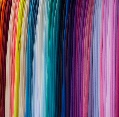 Amplification of consumer expectations
Consumers will increasingly demand access to more targeted, personalized and functional products and experiences to meet their fundamental needs
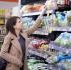 Radical reshaping of channels
Covid-19 has accelerated shifts in retail channel mix that will lead to automated e-commerce and experience shopping supplanting large format B&M
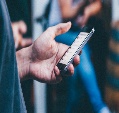 Continued erosion of traditional scale advantages
Resilience and agility trump scale, while trends like excess manufacturing capacity and inexpensive digital marketing enable emerging companies to thrive
AI-powered revolution of business models
New technologies and applications of AI will transform the FMCG value chain, creating new sources of advantage and fundamentally new business models
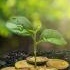 Heightened focus on social impact and purpose
Companies must earn their "license to operate" as consumers and regulators react to the climate crisis, issues of social justice, and Covid-19's lasting impact
Imperatives
Imperatives: Five strategic imperatives to turn challenges into advantages
Disruptions
Imperatives for FMCGs
Become an always-on
portfolio manager
Amplification of consumer expectations

Radical reshaping of
channels

Continued erosion of
traditional scale advantages

AI-powered revolution
of business models

Heightened focus on
social impact and purpose
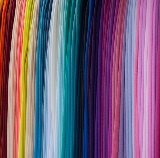 Reinvent the demand model
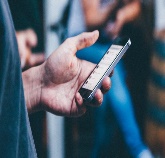 Digitize end-to-end capabilities
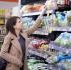 Elevate the operating model
Inspire with purpose
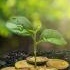 Imperatives
Backup: Five strategic imperatives for FMCGs
Become an always-on
portfolio manager
Aggressively reshape the portfolio while also upping reinvestment behind existing advantaged brands in attractive demand spaces
Reinvent the demand model
Reignite the focus on superiority of the proposition and combine advanced demand science with authentic, personalized engagement to fuel demand
Digitize end-to-end capabilities
Leverage data as the new basis of scale to deploy differentiated, digitally-enabled capabilities across the value chain
Elevate the operating model
Rethink internal ways of working while also leveraging the full ecosystem to move faster, be more responsive, and win in a dynamic market
Inspire with purpose
Find a purpose - anchored in company history + sustainability ambitions - and take real action to earn ‘license to operate’ and inspire stakeholders
Imperatives
5 imperatives house 10 actionable, high-impact levers for transformation (I/II)
Levers
Description
Leading examples
(Large and small brands)
Become an always-on portfolio manager
Reshape portfolio
further and faster
Actively buy and sell assets to build advantaged positions (with growth exposure) across traditional and next-gen domains (e.g. demand spaces, new business models)
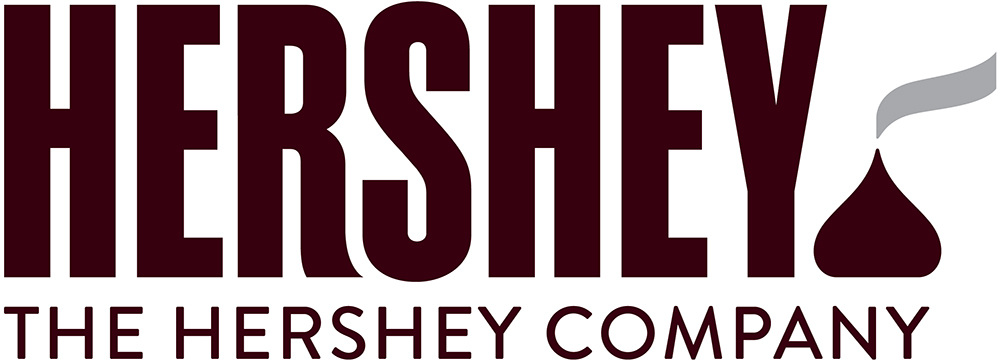 1
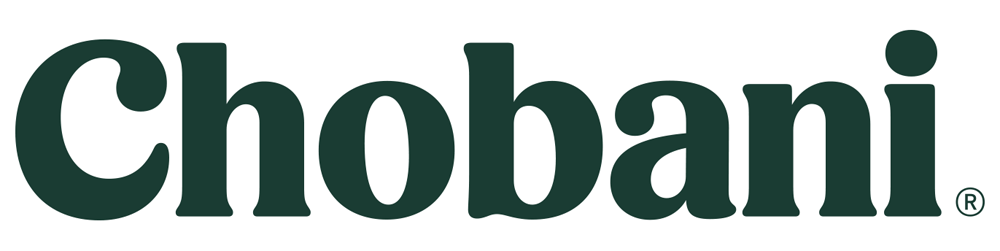 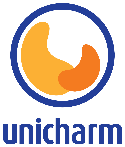 Decisively skew organic growth investment
Reinvest to build and reinforce leading brand positions to drive organic growth, rather than harvesting short term margin gains or using as a funding source
2
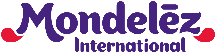 Reinvent the demand model
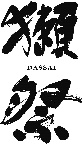 Reignite focus on superiority of the proposition
Renew focus on real product advantage, achieved through proprietary technology, personalized /highly targeted products & holistic approach to customer experience
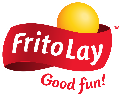 3
Advance next-gen
demand science
Utilize demand science to develop differentiated insights, optimize across brands / SKUs, & separate complexity that creates value from complexity that creates cost
4
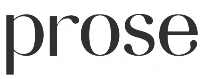 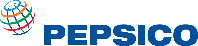 Engage with consumers
on a personal level
Combine new technology & 360˚ consumer profiles to target 'segments of one' with personalized, context-specific marketing messages, promotions and activations
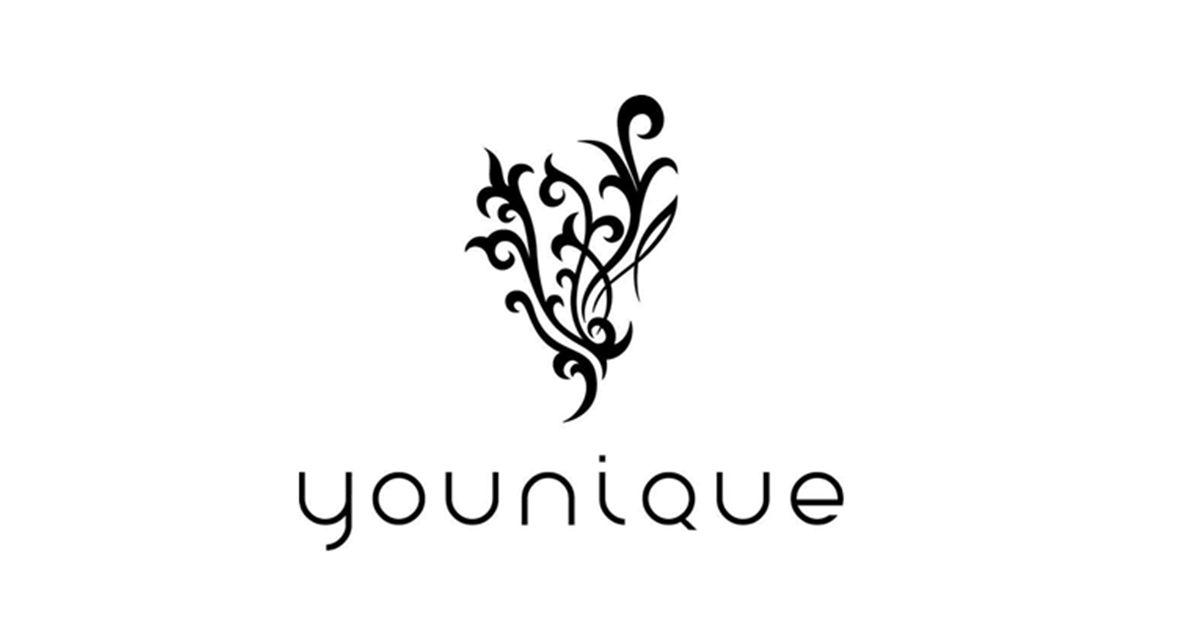 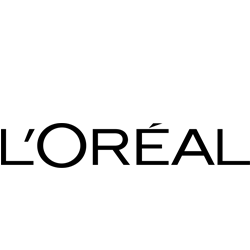 5
Imperatives
5 imperatives house 10 actionable, high-impact levers for transformation (II/II)
Levers
Description
Leading examples
(Large and small brands)
Digitize end-to-end capabilities
Deploy hyper-flexible
go-to-market model
Leverage new technologies to reinvent route-to-market and net revenue mgmt. systems and drive sustainable volume growth in the future retail environment
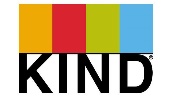 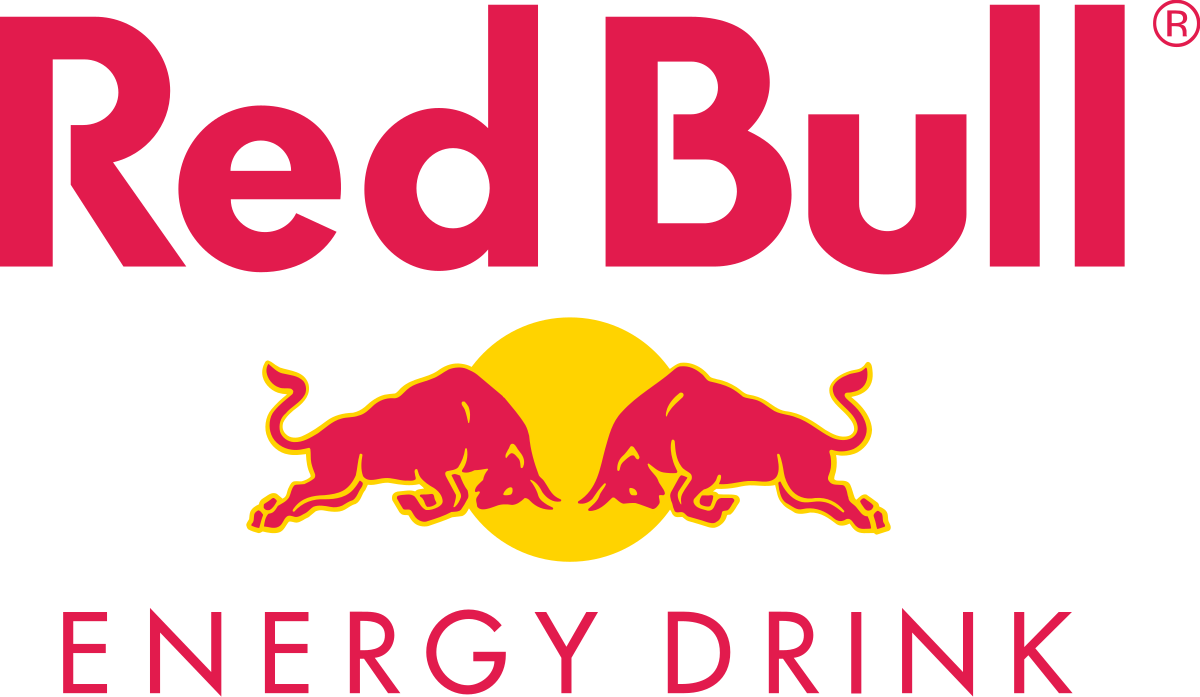 6
Bring AI to scale across the supply chain
Invest in modular, scalable digital platforms and deploy AI/automation across the supply chain to better forecast demand, optimize flows, and turbocharge efficiency
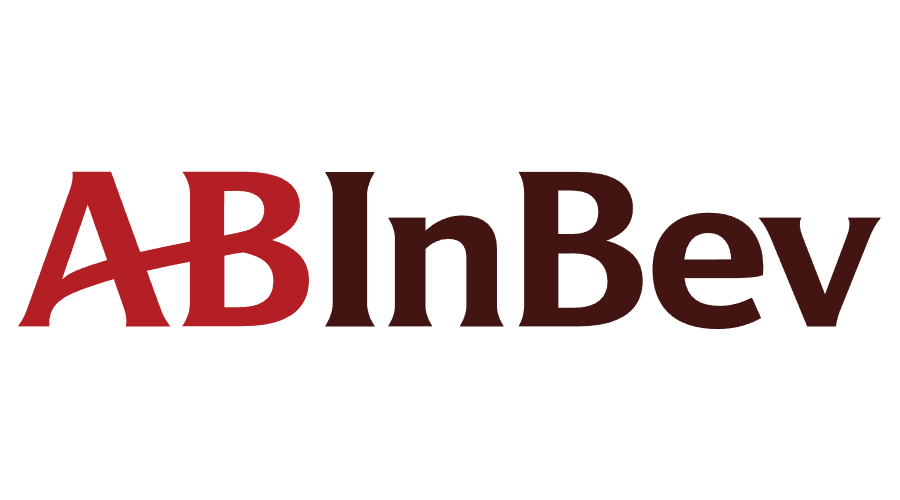 7
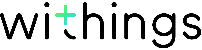 Elevate the operating model
Embrace agile structures and ways of working
Rethink global structures in light of new realities and revamp ways of working that enable a faster-moving, more responsive, nimble and innovative workforce
8
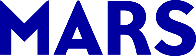 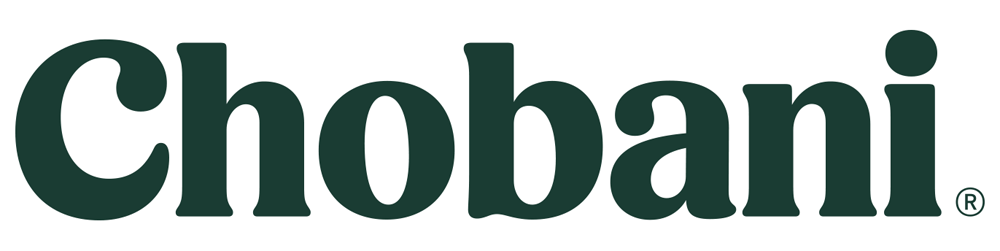 Actively leverage the value of ecosystems
Augment value chain with an advantaged ecosystem to unlock new sources of scale and efficiency, more rapid innovation and path to market, and greater flexibility
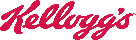 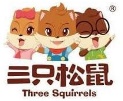 9
Elevate with purpose
Turn purpose into competitive advantage
Find a purpose - anchored in company history + sustainability ambitions - and take real action to earn ‘license to operate’ and inspire stakeholders
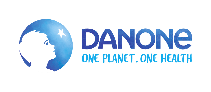 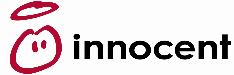 10
STEP 1: Diagnose
Where are you ahead?  Behind?  At risk in this new world?
Complete a robust diagnostic to develop clear view on where you stand versus peers against each of the value creation imperatives (& across 10 specific levers)

STEP 2: Plan
What is roadmap to build these sources of advantage?
Develop a robust transformation agenda that addresses your opportunities (breadth & depth depend on starting position)

STEP 3: Execute
How can you quickly mobilize to get this done?
Drive this agenda and roadmap by empowering your leadership team and managing execution with high sense of urgency
Next steps
Engage further: Please contact the authors for more information
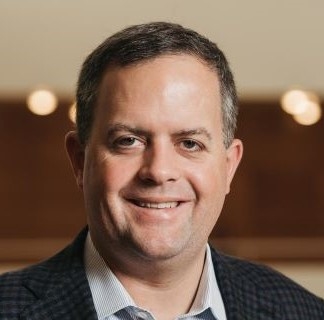 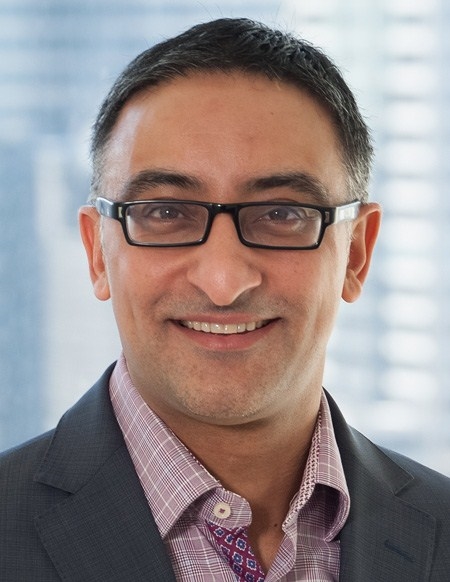 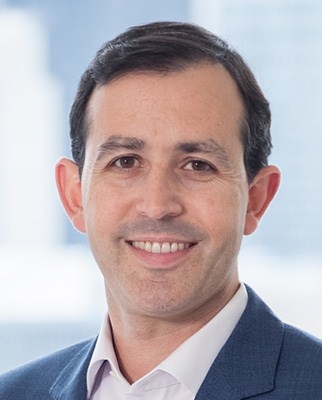 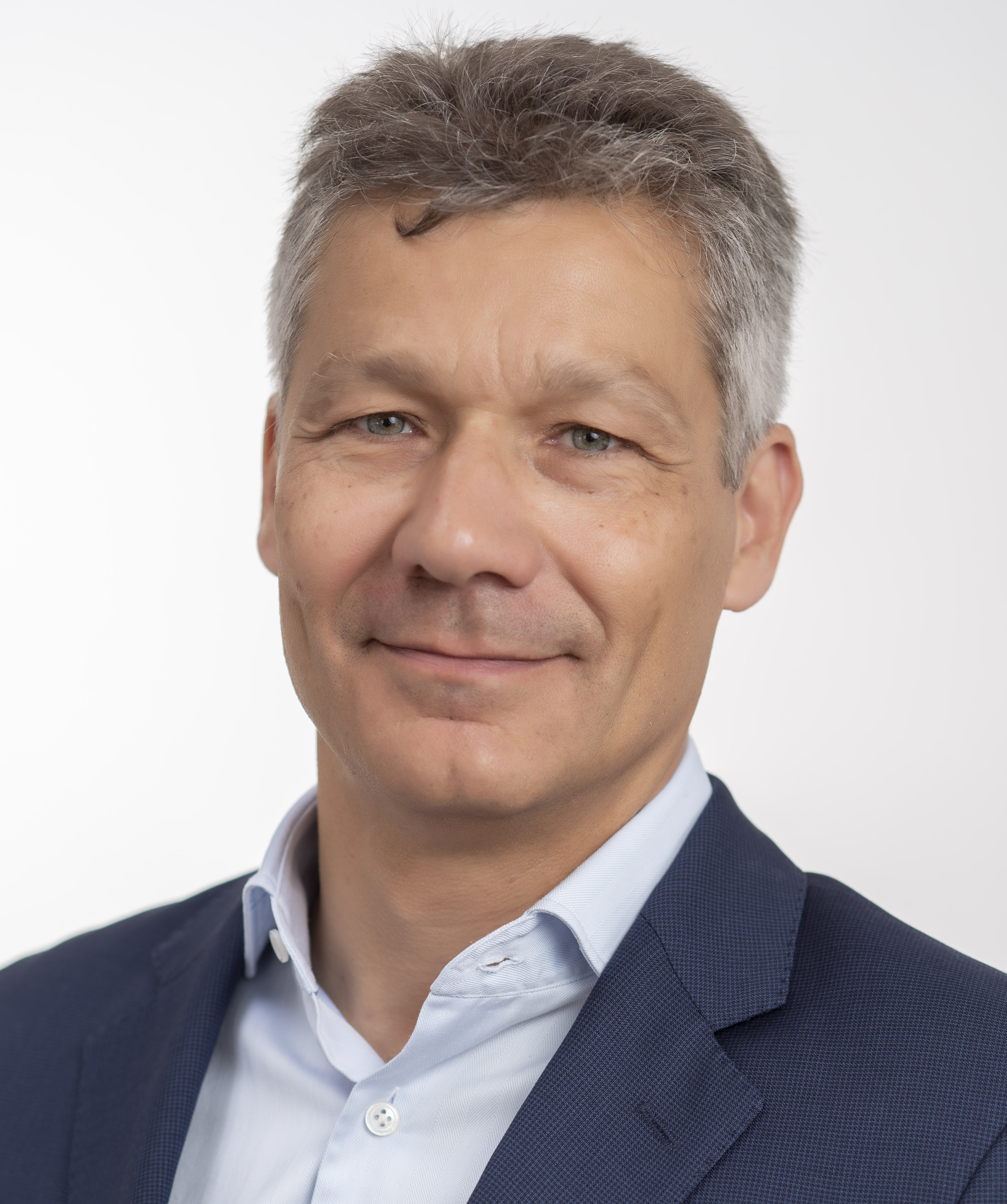 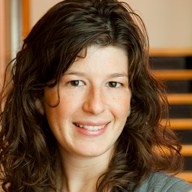 Phillip Shinall
Rohan Sajdeh
Dan Wald
Marcus Bokkerink
Vincent Lui
Managing Director 
and Senior Partner;
Global topic leader – Future of FMCG
Managing Director 
and Senior Partner;
Global Leader – Consumer Practice Area
Managing Director 
and Senior Partner;
Global Leader – Consumer Products
Managing Director 
and Senior Partner; 
Regional leader – Consumer Products (WESA)
Managing Director 
and Senior Partner; 
Leader – Greater China Consumer & Retail practice
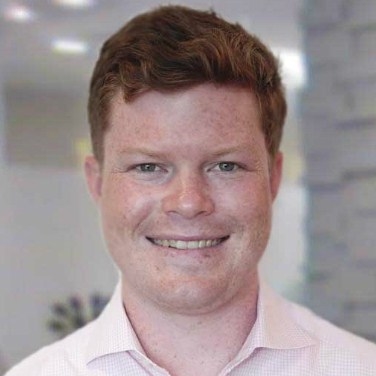 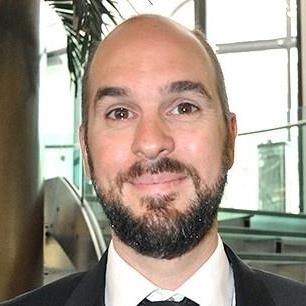 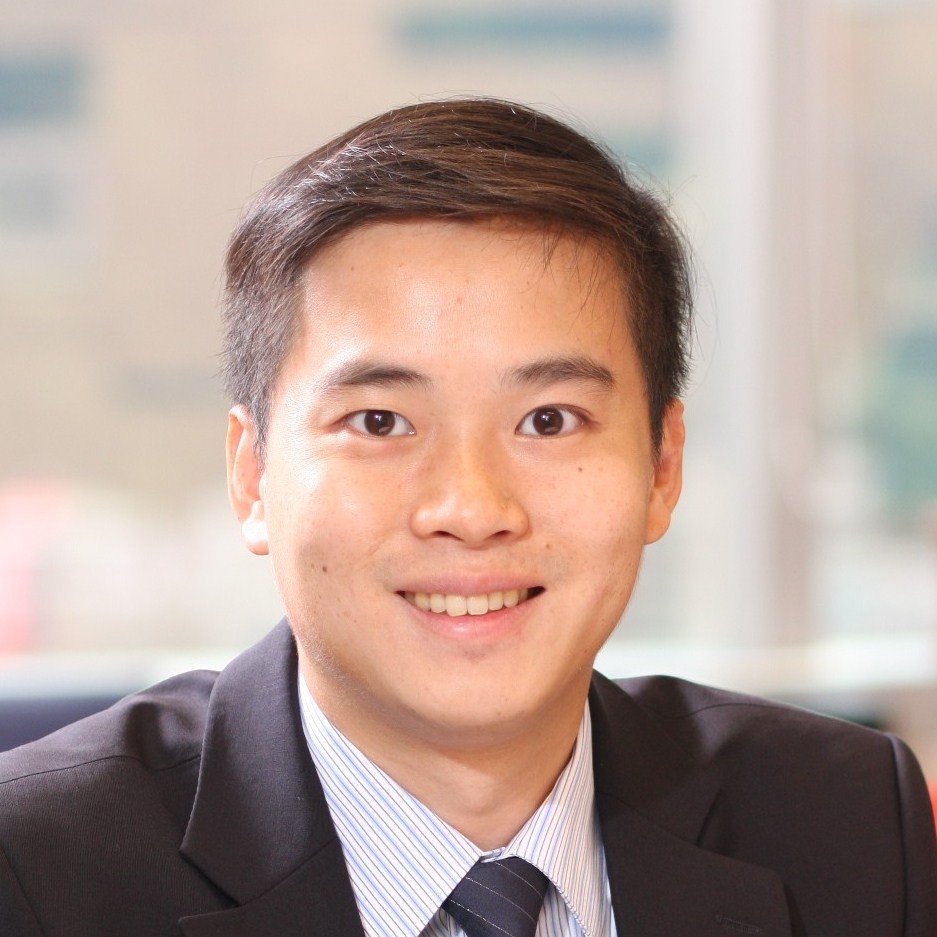 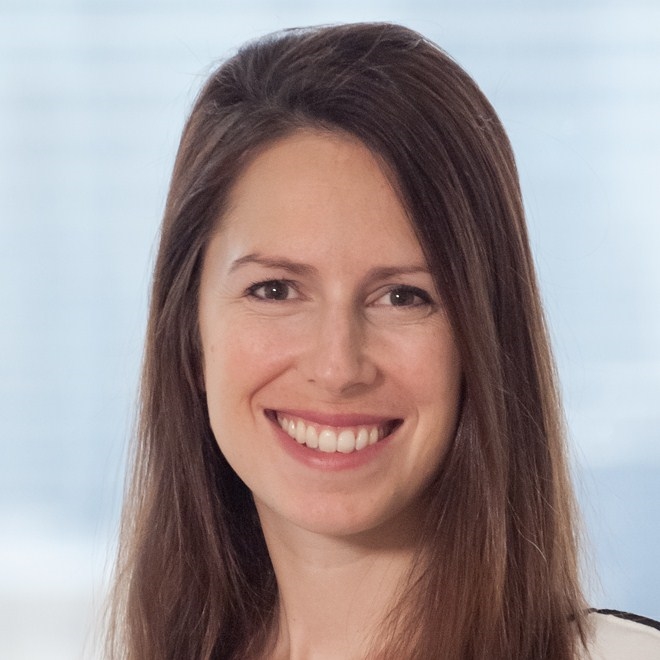 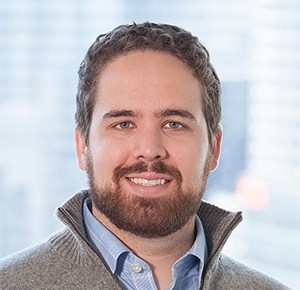 Peri Edelstein
Elodie Teboul
Matt Gamber
Chris Foley
Clément Richet
Partner
Principal
Principal
Knowledge Expert
Managing Director 
and Partner;
Regional leader – Consumer Products (NAMR)
Please click the name of an author to reach them via e-mail.